PDCWG Report to ROS 

Chair: Jimmy Jackson, CPS
Vice Chair: Vacant

ROS
April 6th, 2023
Report Overview & Notes
Report Overview
Meeting Minutes
BAL-001-TRE-2 FMEs and IMFR
1 FME in the month of Feb
Frequency Control Report
Meeting Minutes
PDCWG Meeting 3/22/2023
NOGRR247 Change UFLS Stages and Load Relief Amounts
ERCOT Reports
TRE Report
Frequency Measurable Events Performance
Frequency Measurable Events
There was 1 FME in February
2/8/2023 10:31:24
Loss of 711 MW of generation
Interconnection Frequency Response: 1,481 MW/0.1 Hz
95 Resources were evaluated. These includes,
35 Generation Resources
2  Controllable Load Resources
58 Energy Storage Resources    
9 of 95 Evaluated Resources had less than 75% of their expected Initial Primary Frequency Response.
9 of 288 Evaluated Resources had less than 75% of their expected Sustained Primary Frequency Response.
Interconnection Minimum Frequency Response (IMFR) Performance
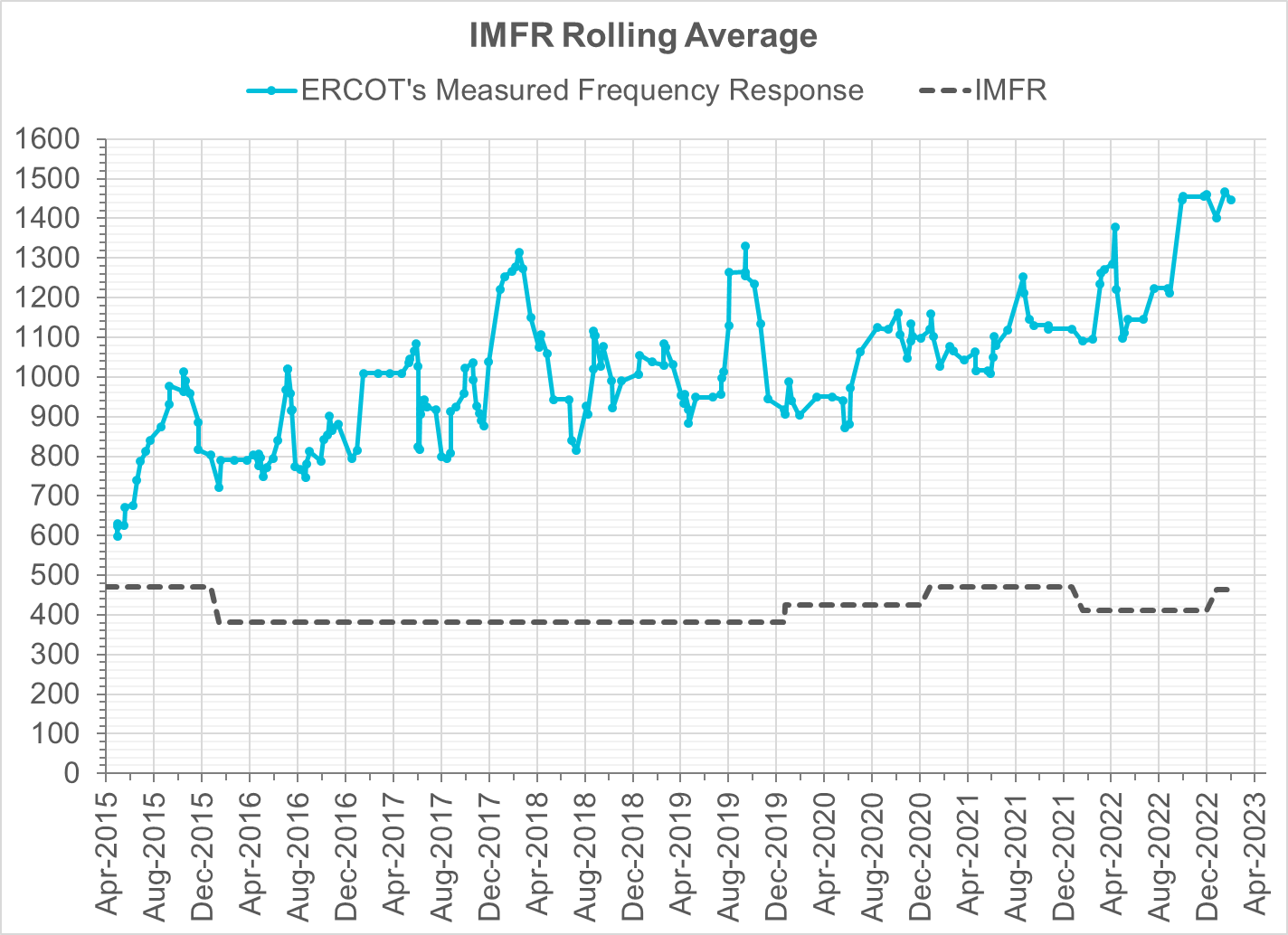 IMFR Performance currently
 1446.67 MW/0.1HZ
Frequency Response Obligation (FRO): 463  MW/0.1 Hz
Questions?
Jan 2023
Frequency Control Report
CPS1 Performance
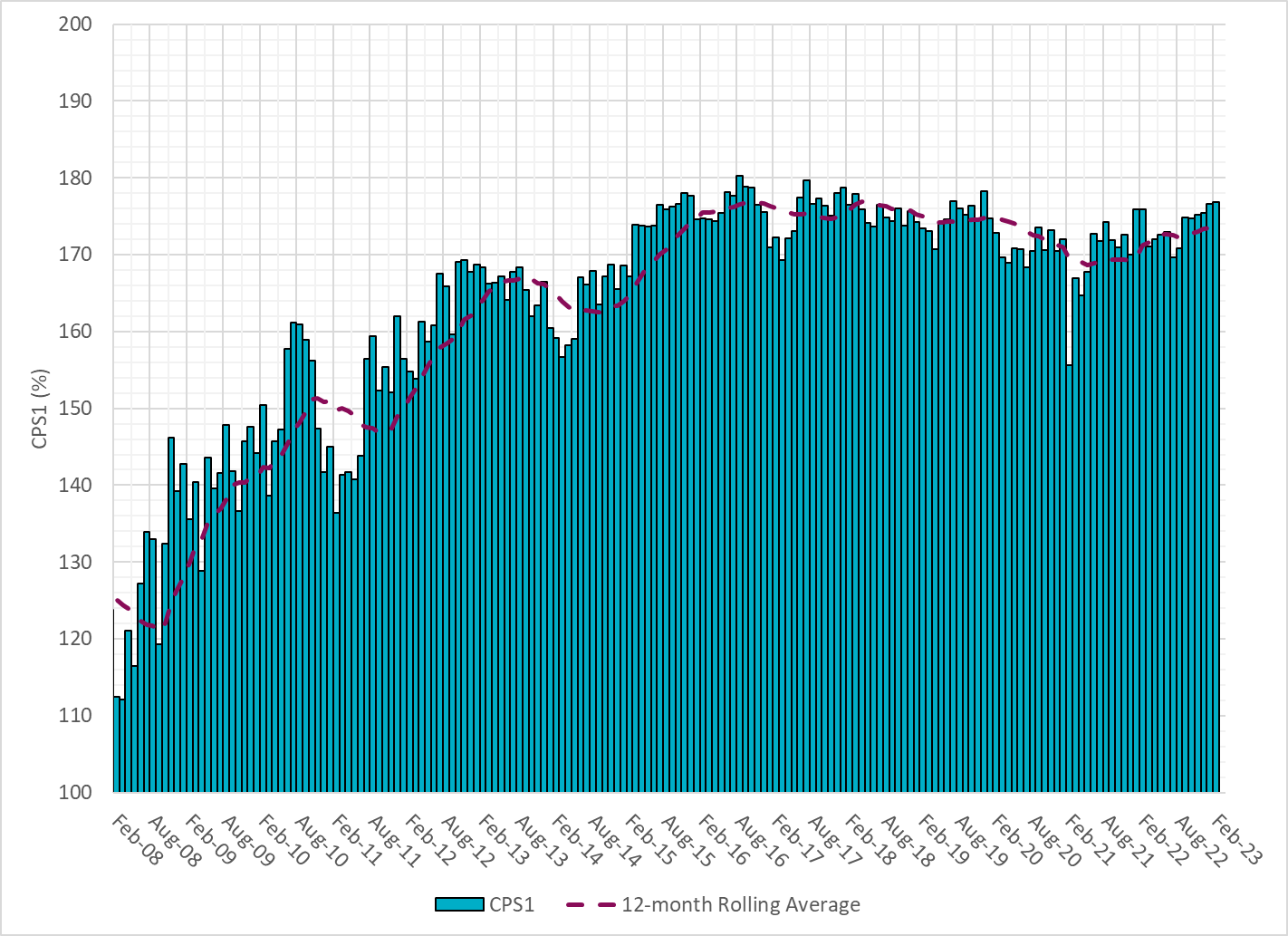 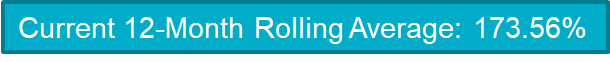 RMS1 Performance of ERCOT Frequency
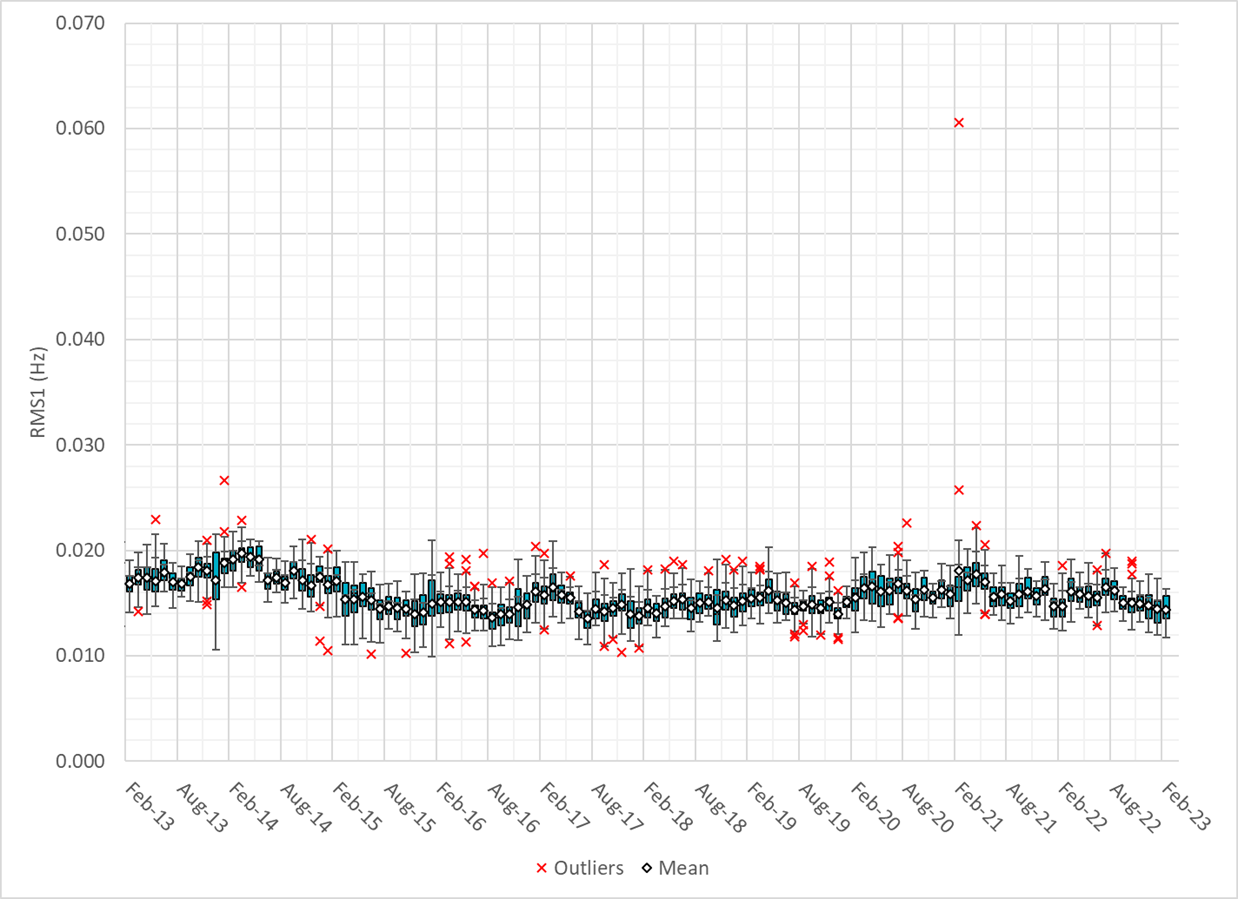 [Speaker Notes: 14.37Mhz on avg for Feb 2023]
Frequency Profile Analysis
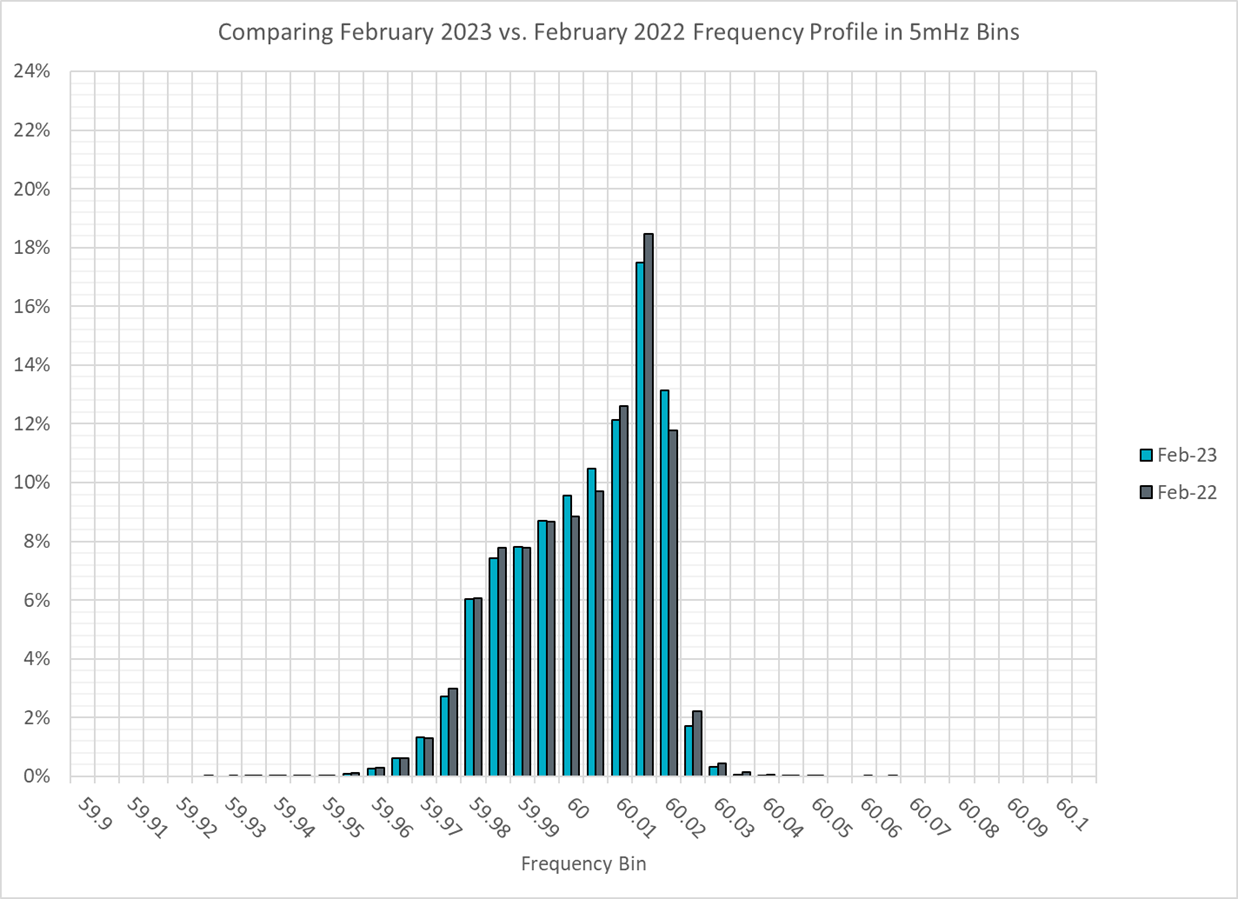 Time Error Corrections
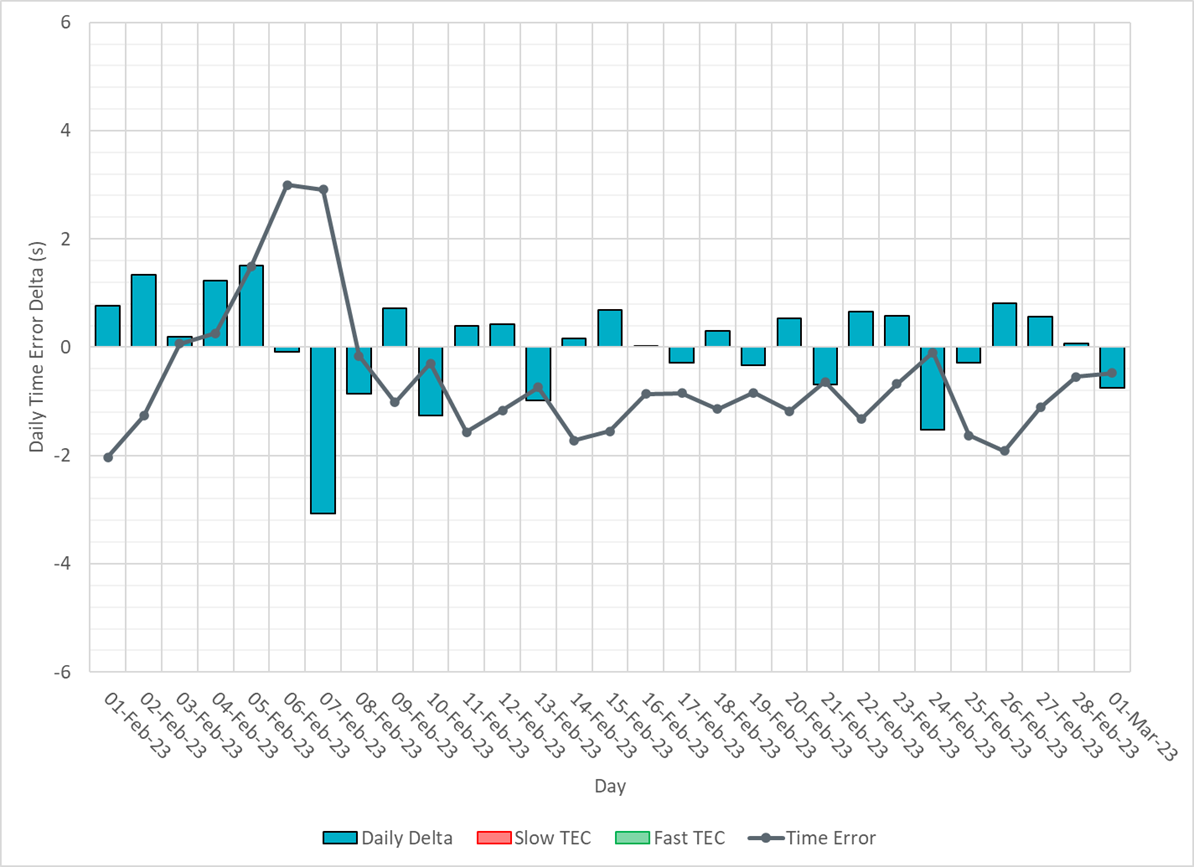 ERCOT Total Energy
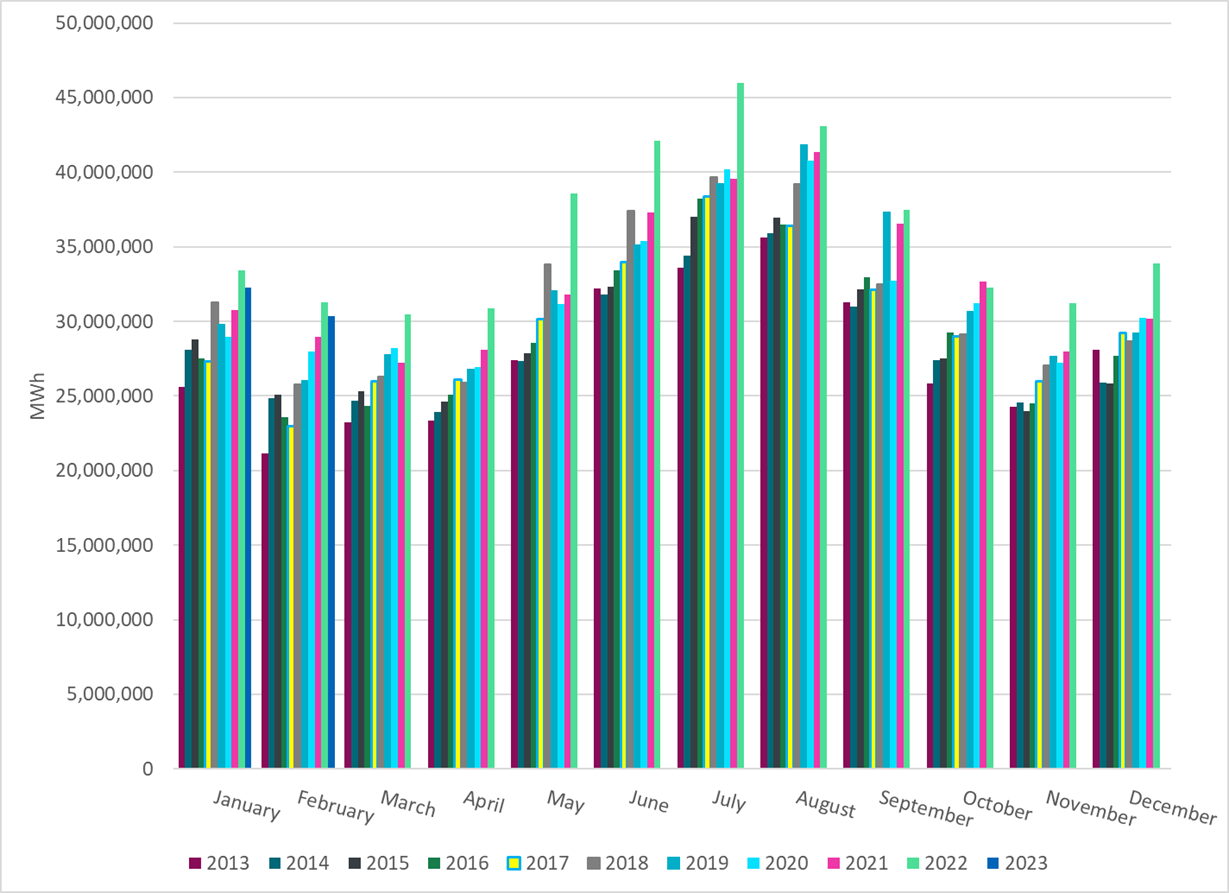 [Speaker Notes: 30,335,510 MWh]
ERCOT Total Energy from Wind Generation
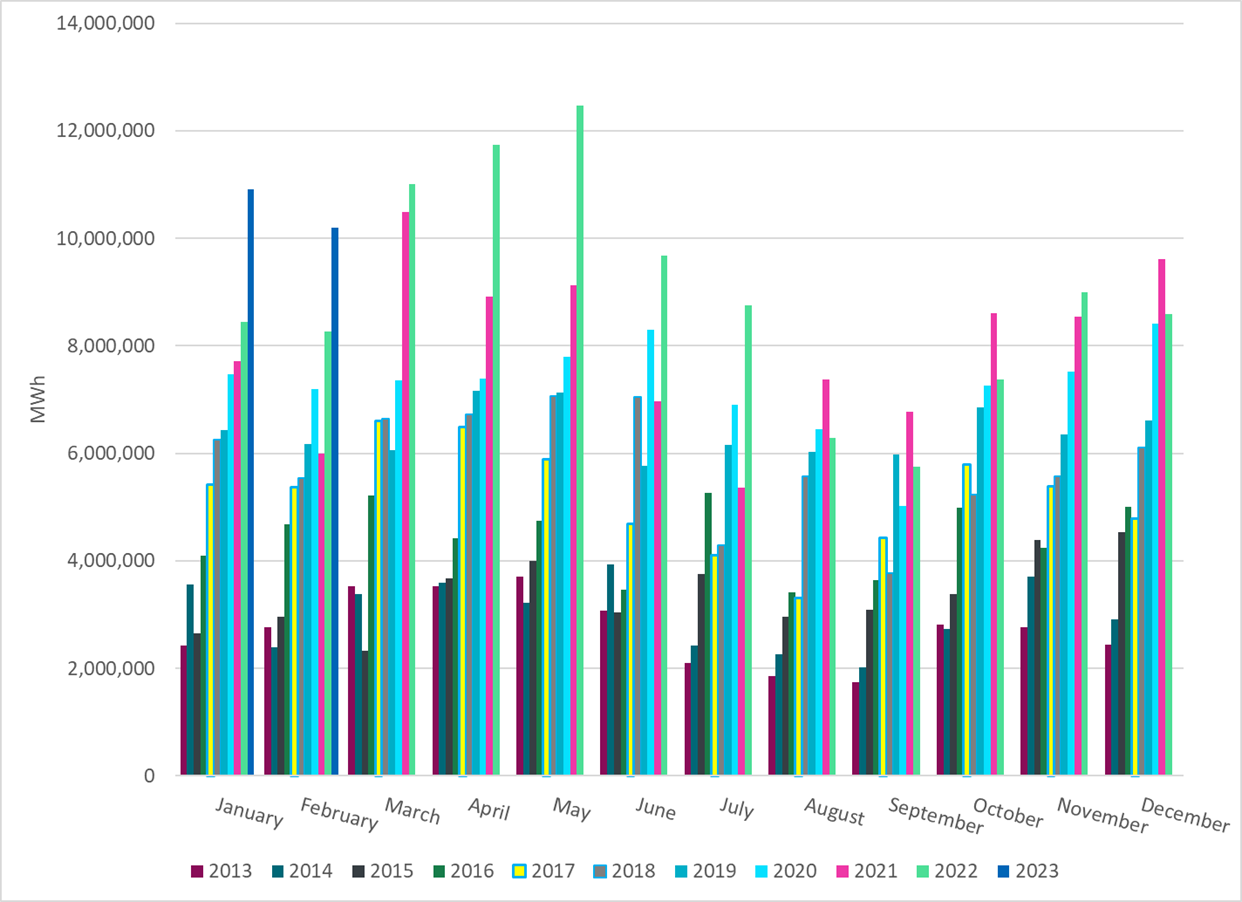 [Speaker Notes: 10,195,515 MWH]
ERCOT % Energy from Wind Generation
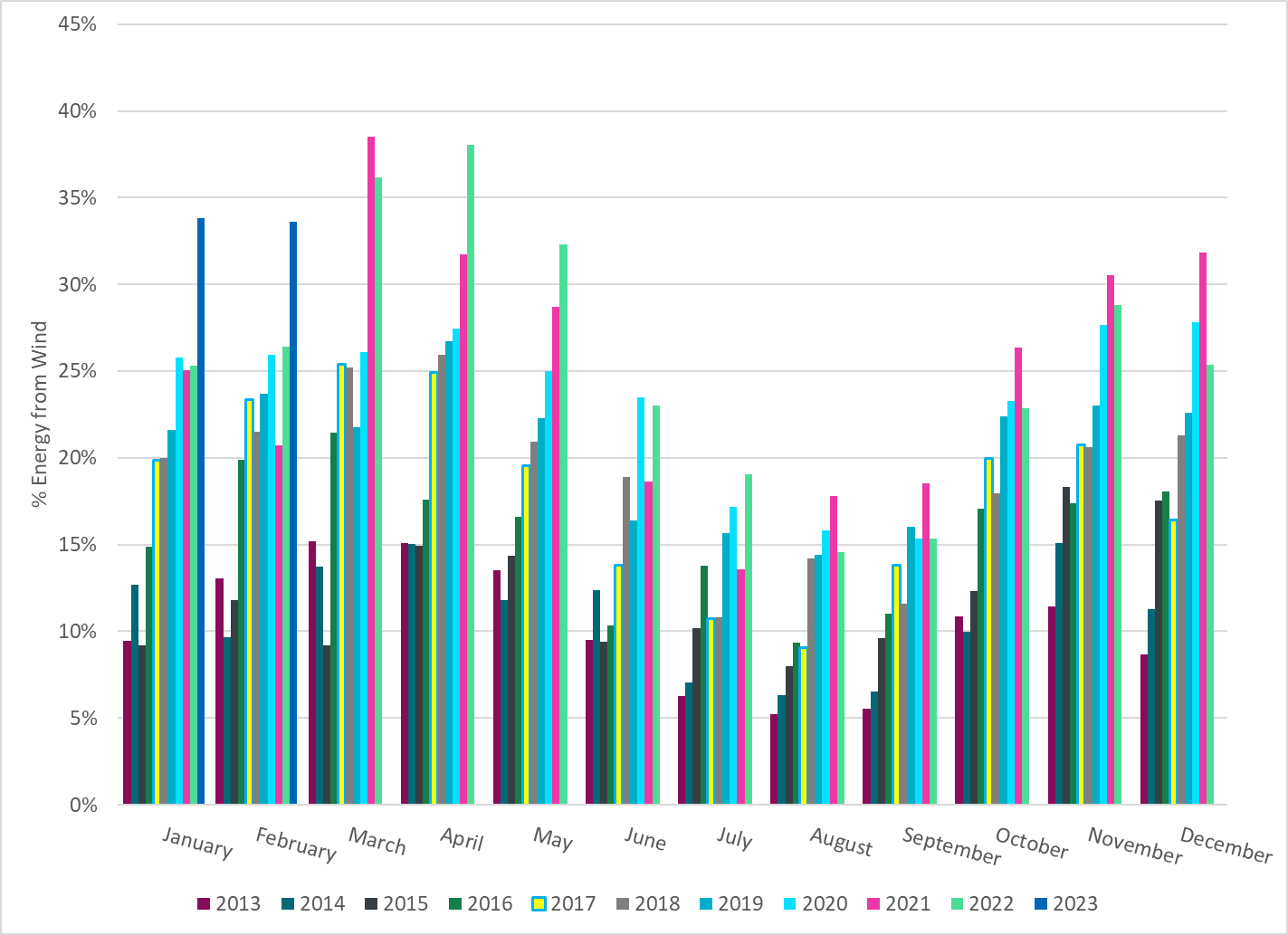 [Speaker Notes: 33.61%

of total energy was provided by wind generation]
ERCOT Total Energy from Solar Generation
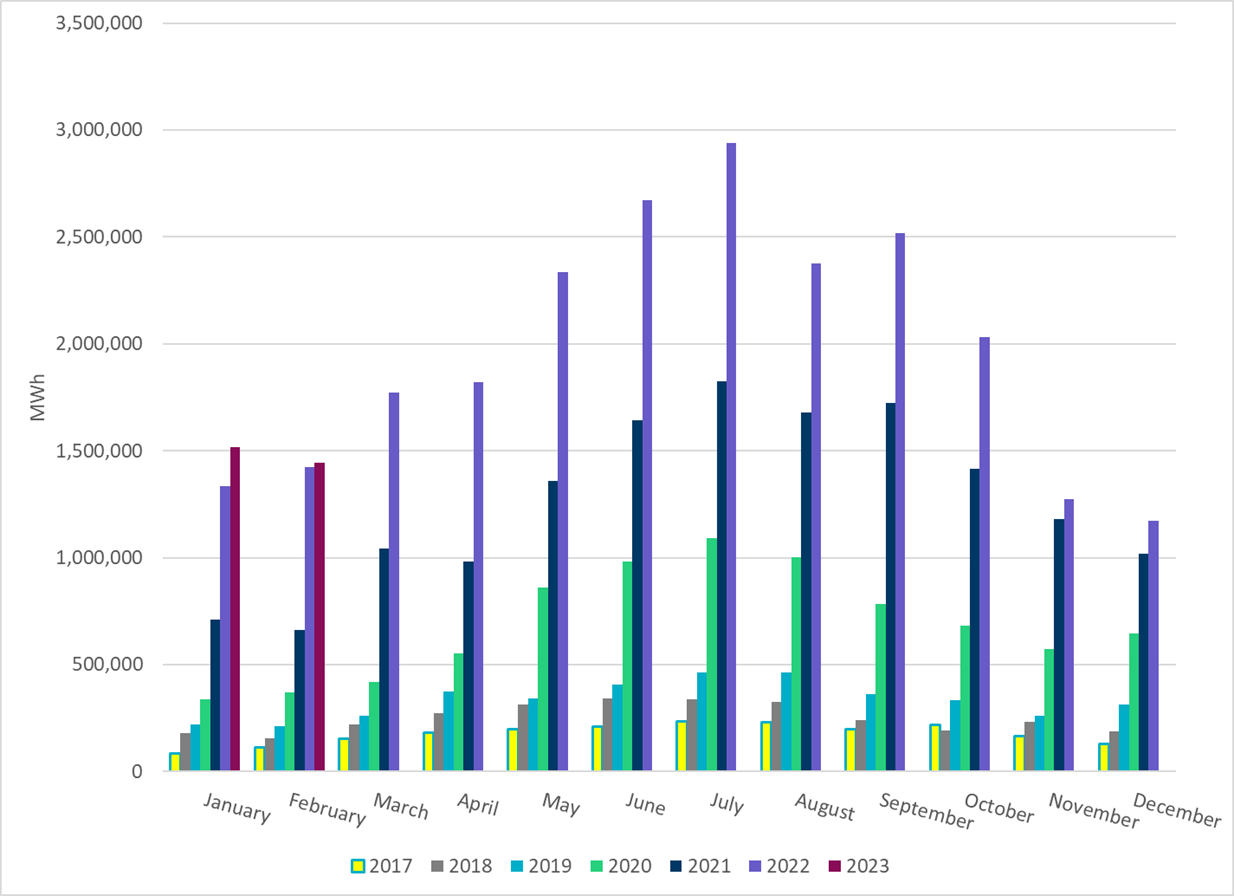 [Speaker Notes: 1,442,064 MWh]
ERCOT % Energy from Solar Generation
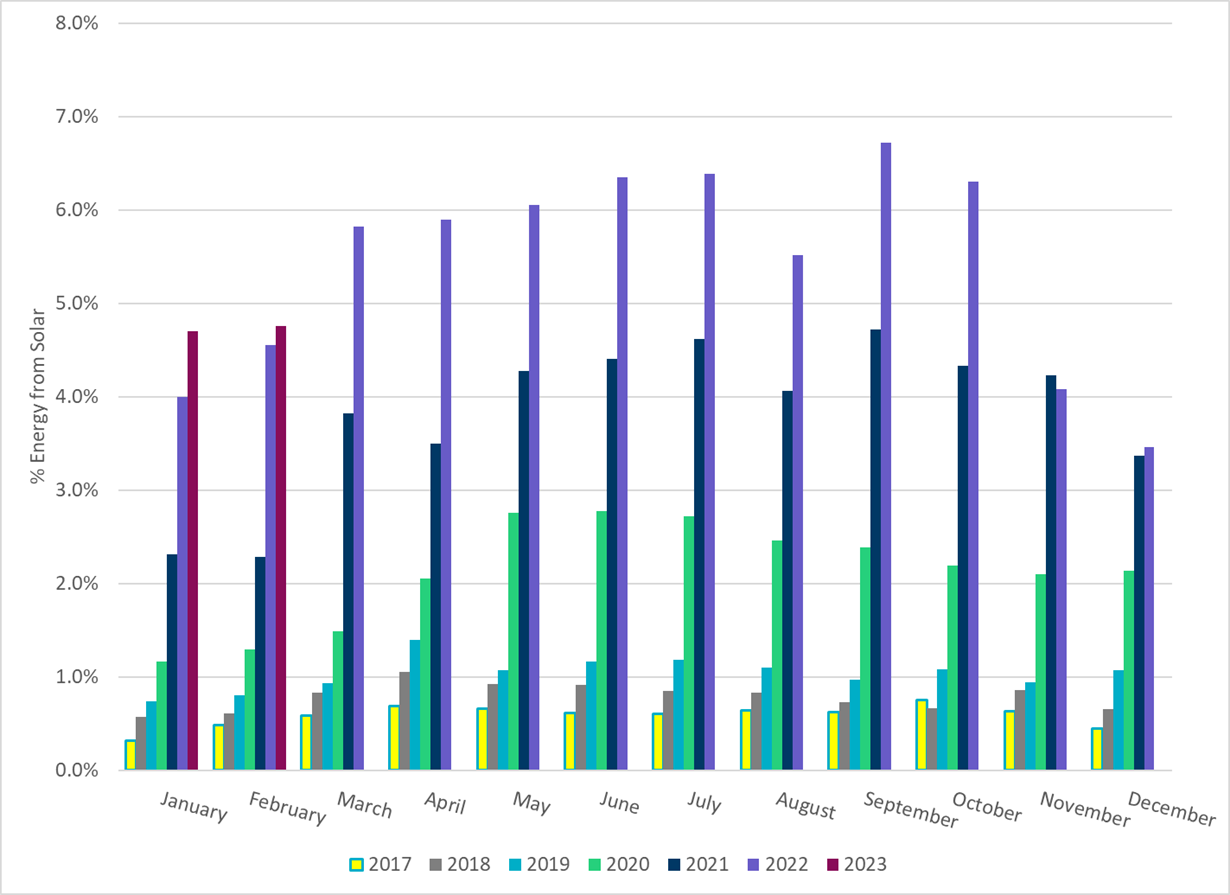 [Speaker Notes: 4.75%]
ERCOT Daily Minimum System Inertia
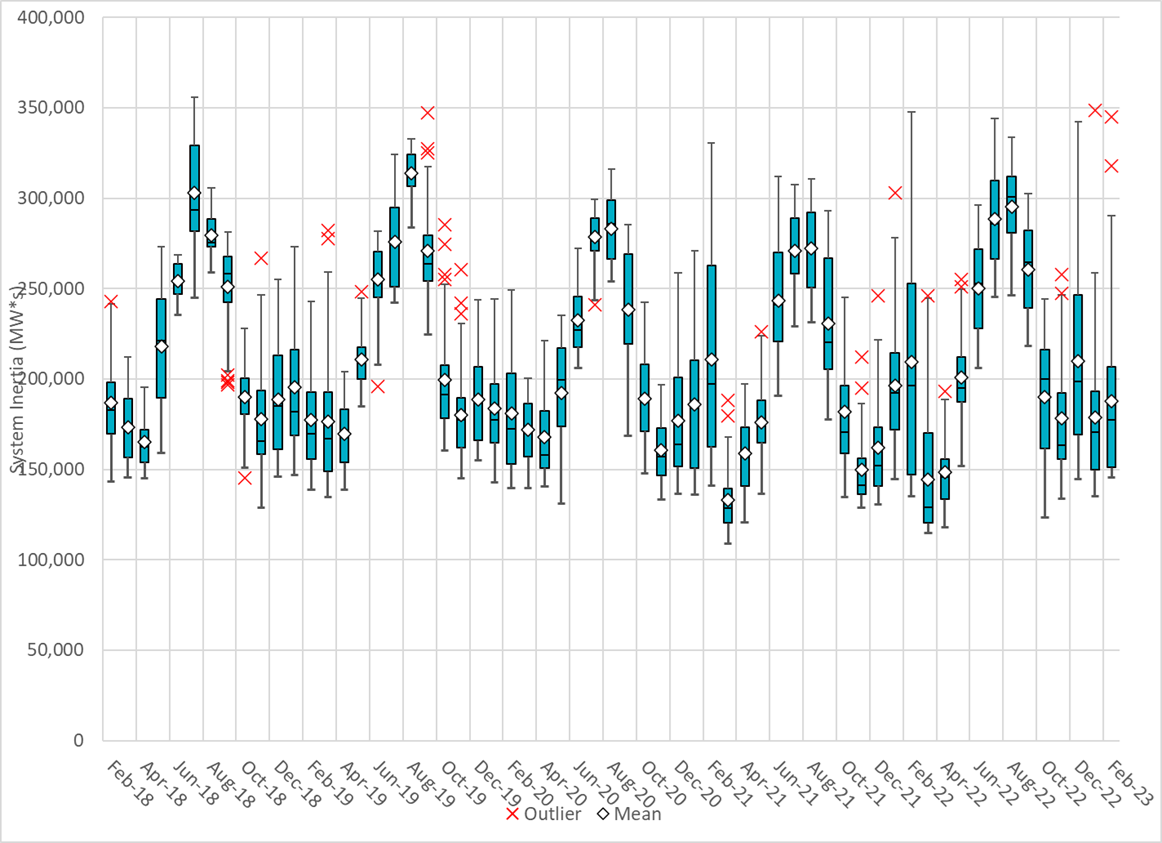 [Speaker Notes: Minimum Inertia =135,268  MW*s on 1/15/2023

Absolute Minimum remains 109,029 MW*s on 3/22/2021

Data: 
Mean: 178,997  MW*s
Max: 348,505 MW*s  on Jan 31st
Min: 135,268 MW*s  on Jan 15th]
ERCOT Inertia Trend
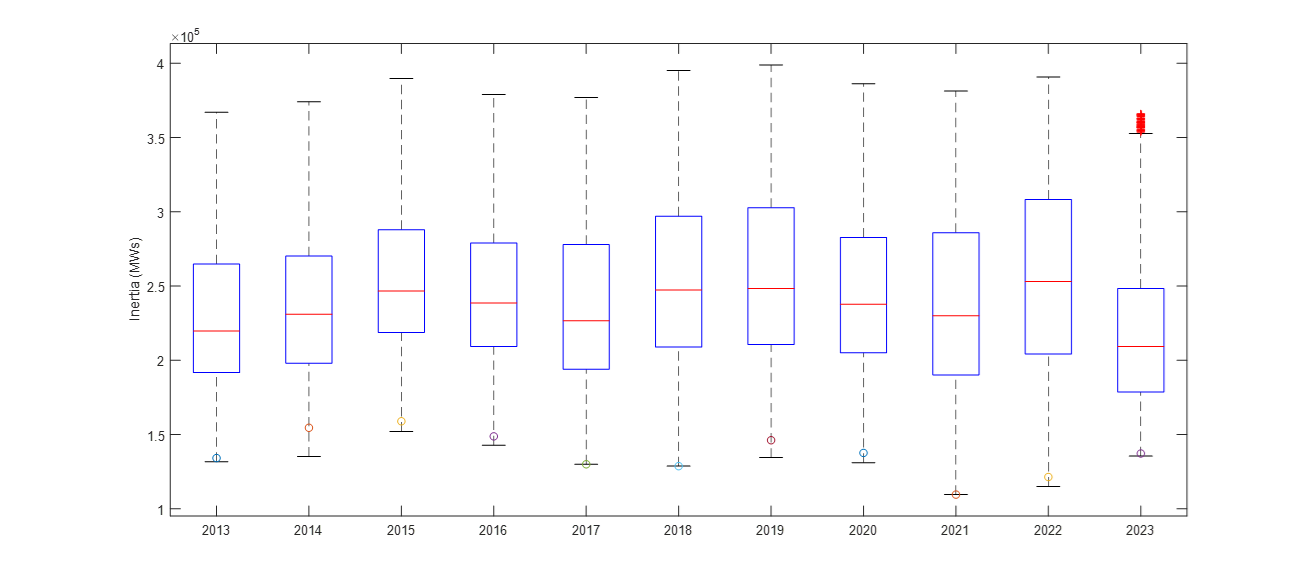 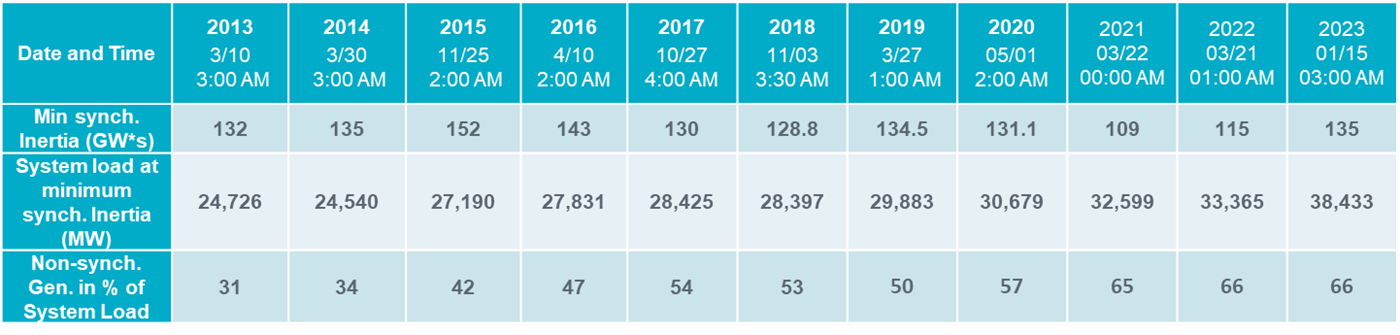 19
[Speaker Notes: For each box, the central mark (red line) is the median, the edges of the box (in blue) are the 25th and 75th percentiles, the whiskers correspond to +/- 2.7 sigma (i.e., represent 99.3% coverage, assuming the data are normally distributed. The corresponding lowest inertia in each year is given in the table. 
The circle on each boxplot is showing inertia during time when highest portion of load was served by wind/solar generation in that year.]